Informasjonsmøte digital eksamen
Digital håndtegning (Scantron)
Instruksjonsark ligger på pulten/ er vedlagt som PDF i aktuelle oppgaver.
Les øvrig informasjon om digital håndtegning på forsiden av eksamenssettet.
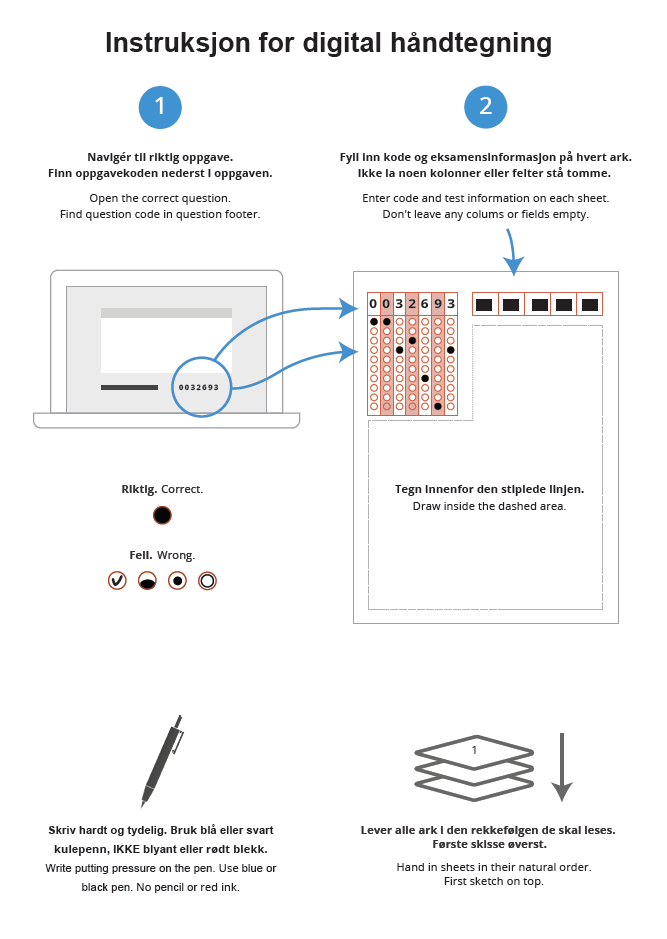 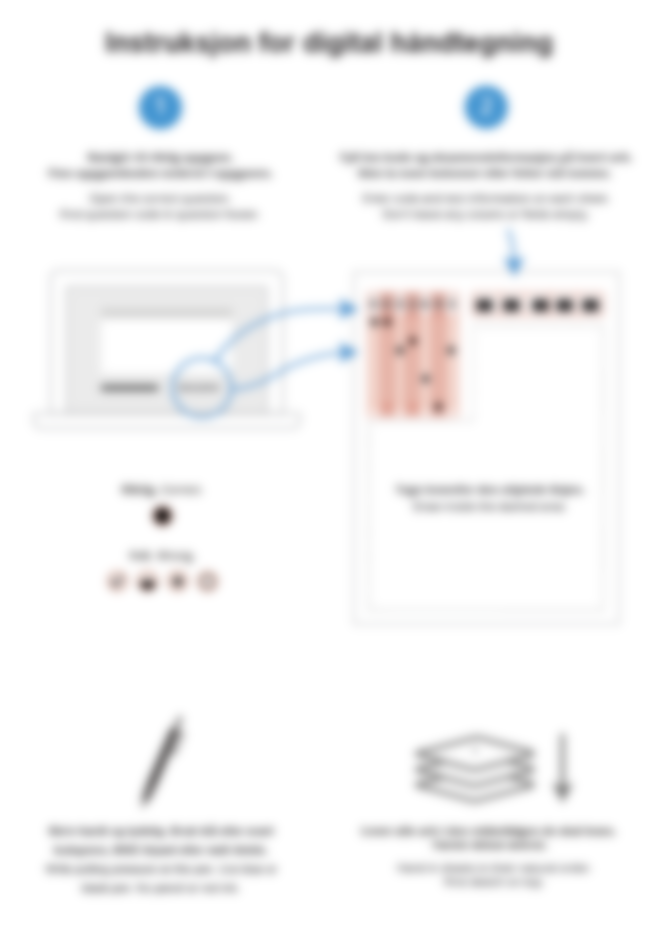 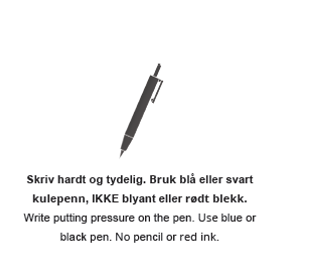 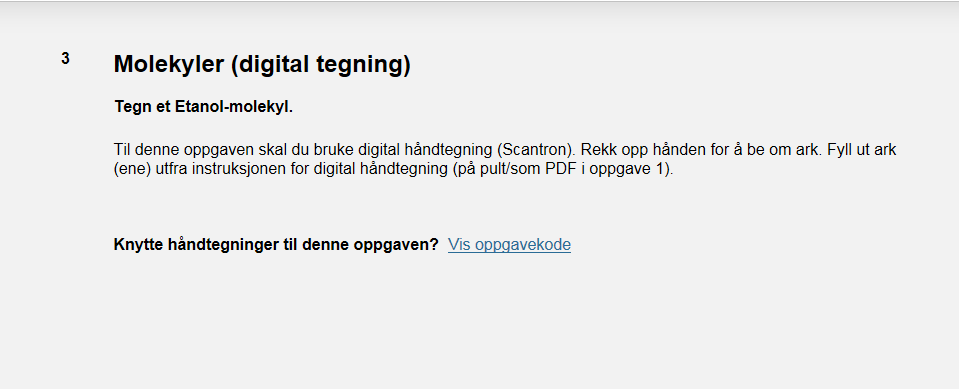 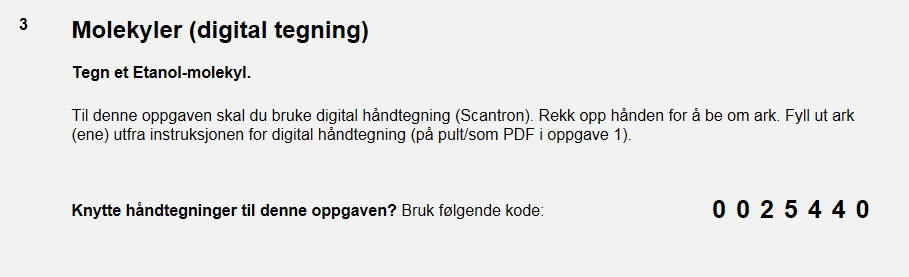 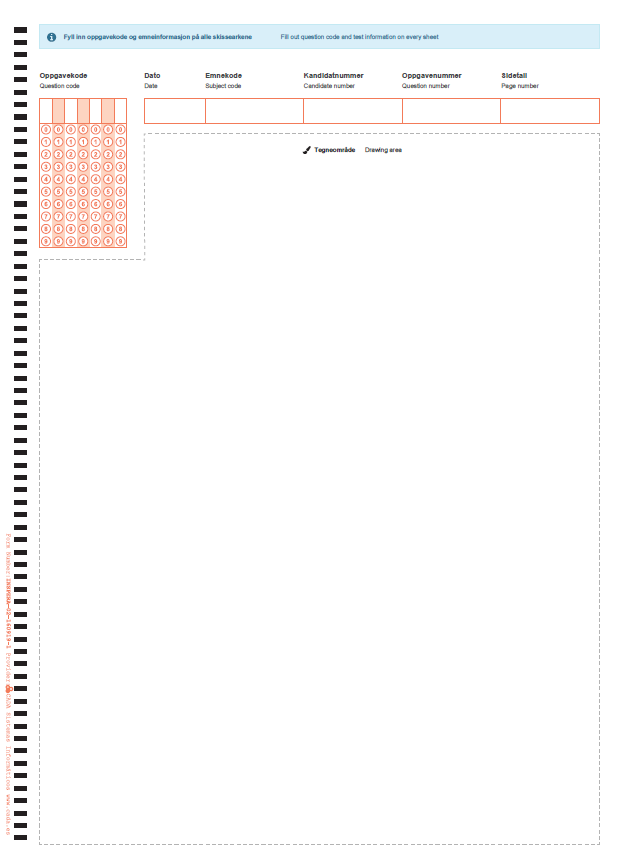 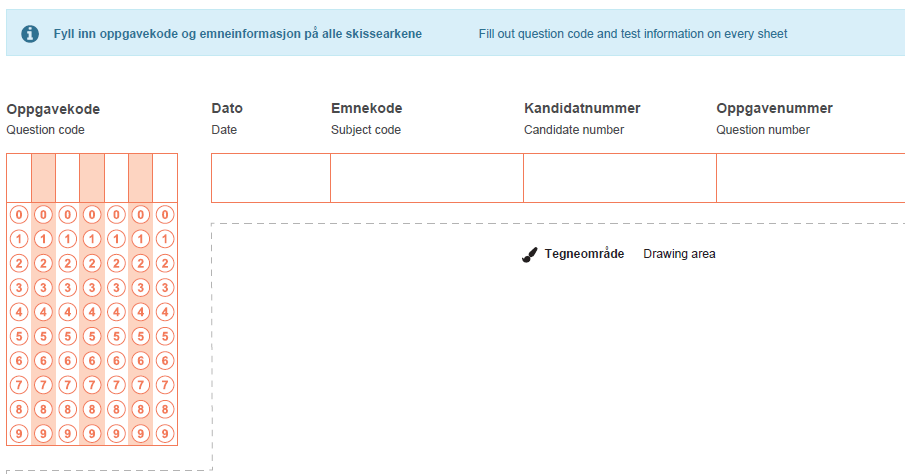 3 1 6 5 0 8 8
13.01.17  KJM1100          15013                 8
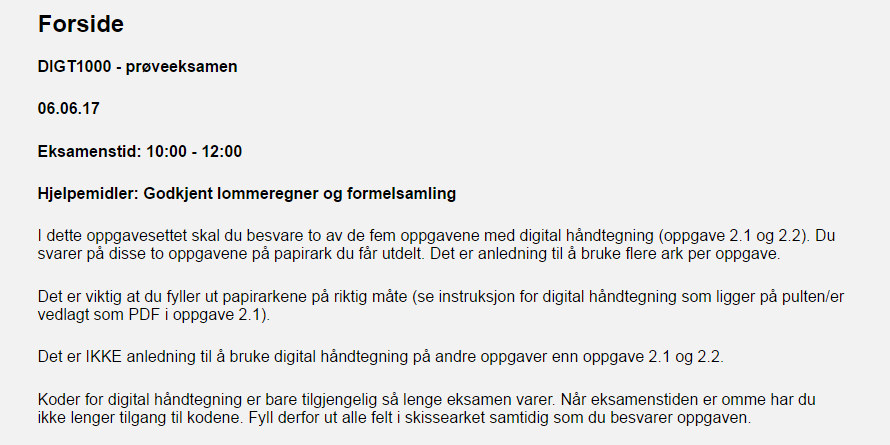 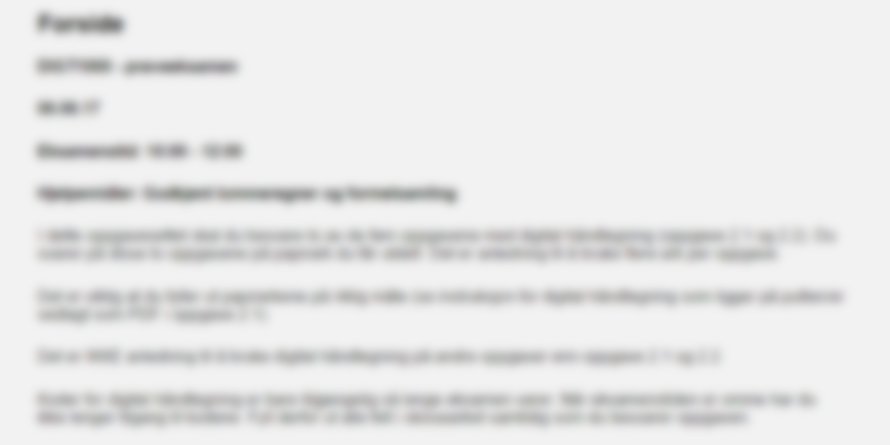 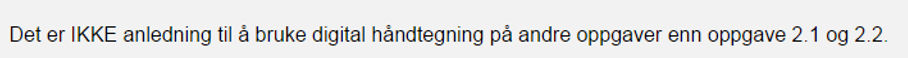 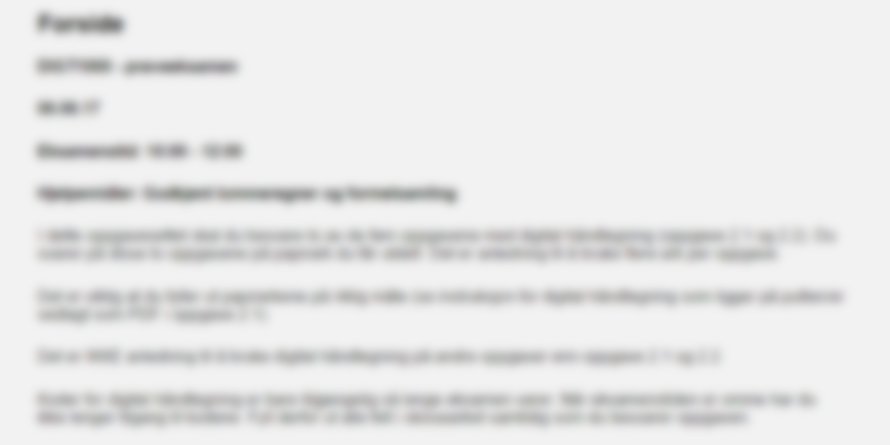 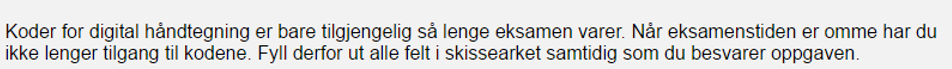